Трэнажор па беларускай мове
Правапіс галосных е, ё – я
Гульня “У каго якое дзіця?”
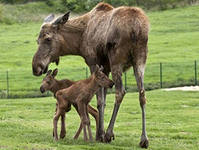 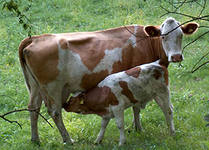 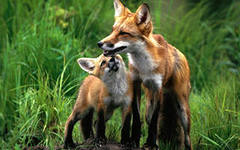 1
2    1
2   1
ла-ся-ня́
ця-ля́
лі-ся-ня́
Паставім націск, абазначым склады перад націскам. 
Падзяліць словы на склады. Робім вывад. У першым складзе перад націскам пішам я.
У першым складзе перад націскам пішам я
Літара  ё  пішацца ў беларускай мове толькі
 пад націскам:
вясёлка, мёд, 
лён, узлёт
Ва ўсіх іншых 
ненаціскных складах пішацца  літара  е:

воз..ра, вец..р, п..сняры
е
е
е
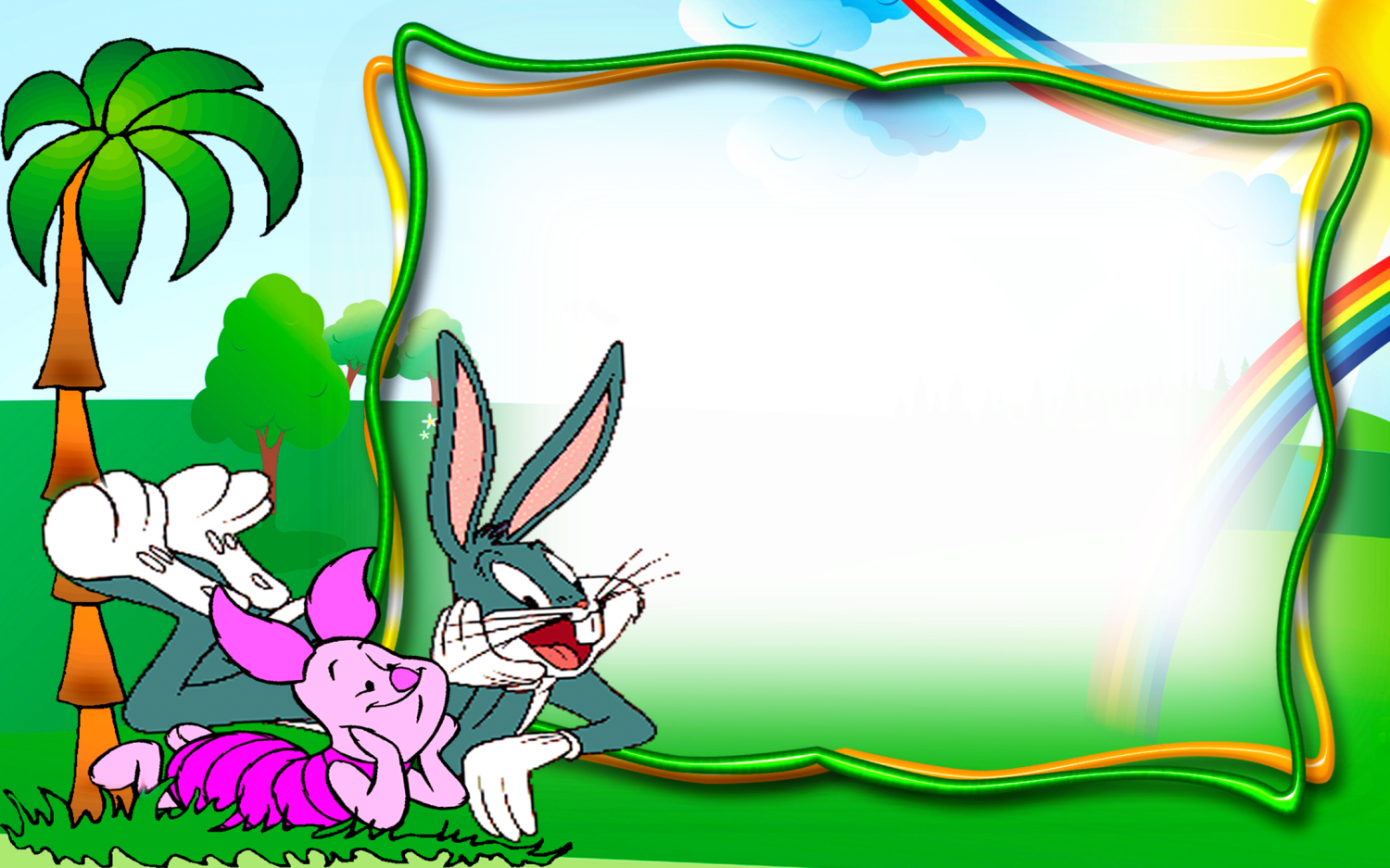 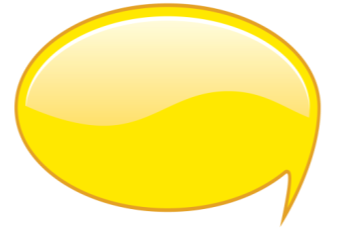 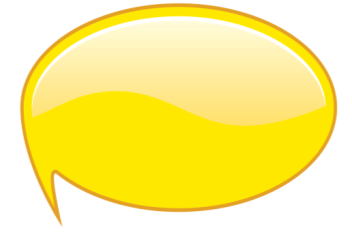 я
е
гн..здо
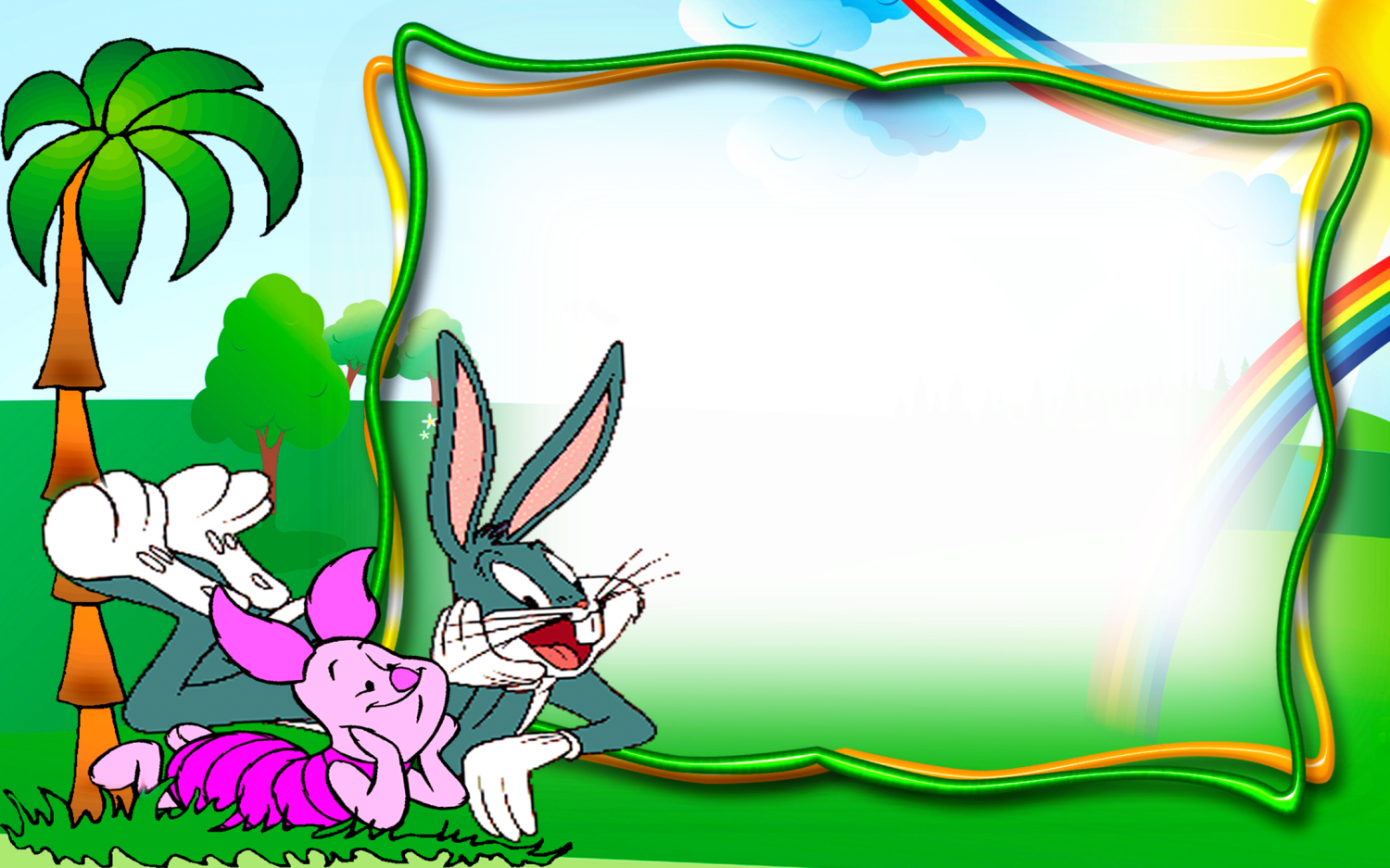 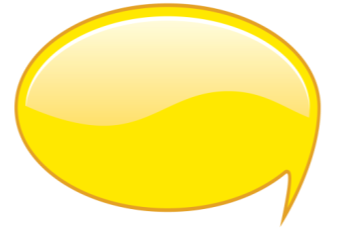 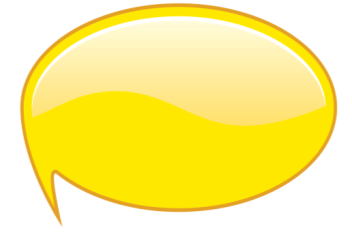 я
е
прыб..рэжны
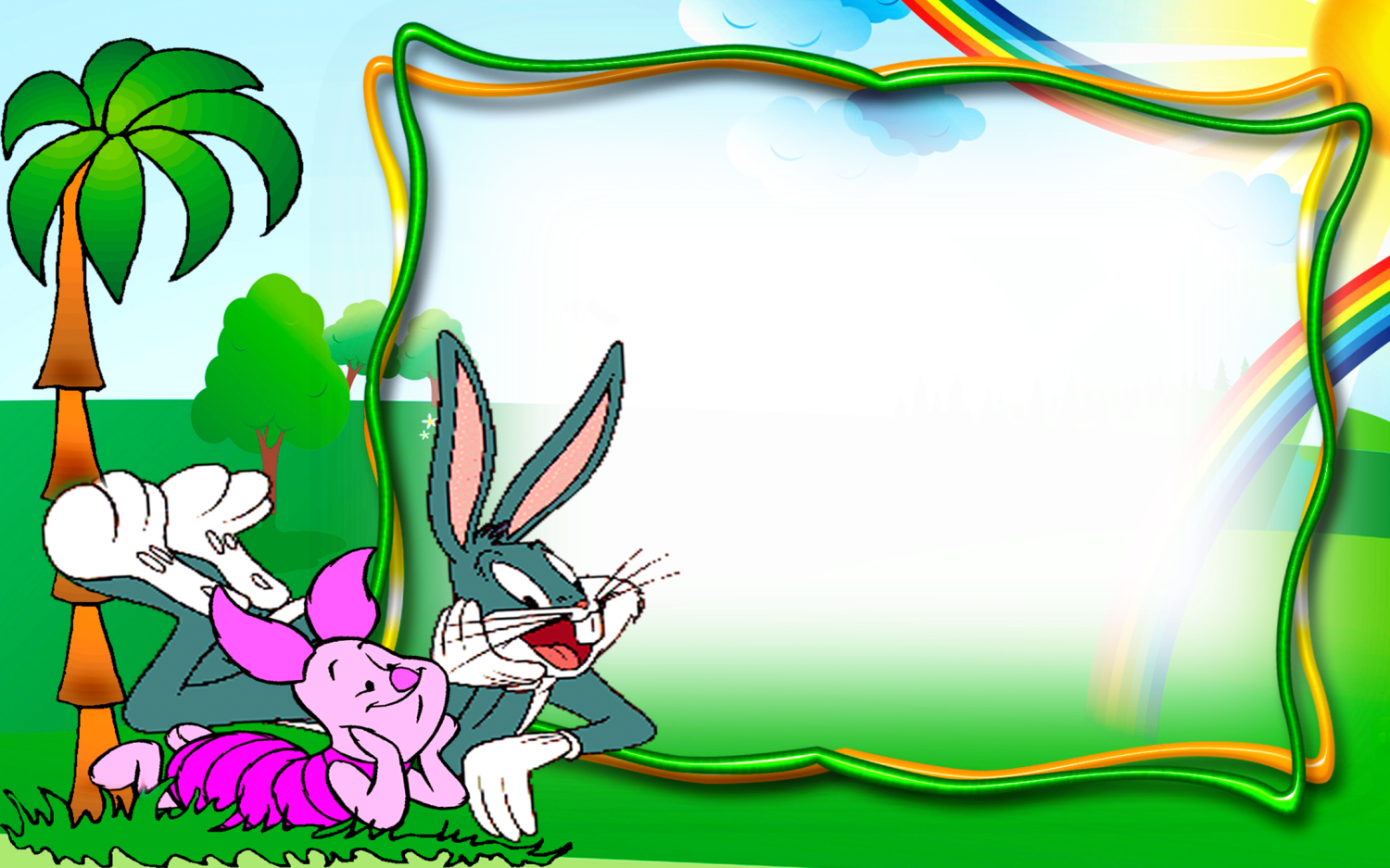 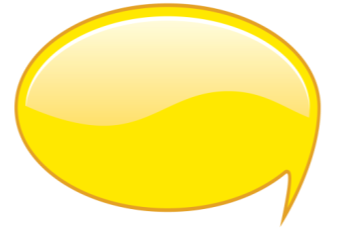 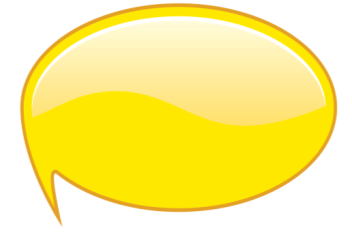 е
я
св..тлафор
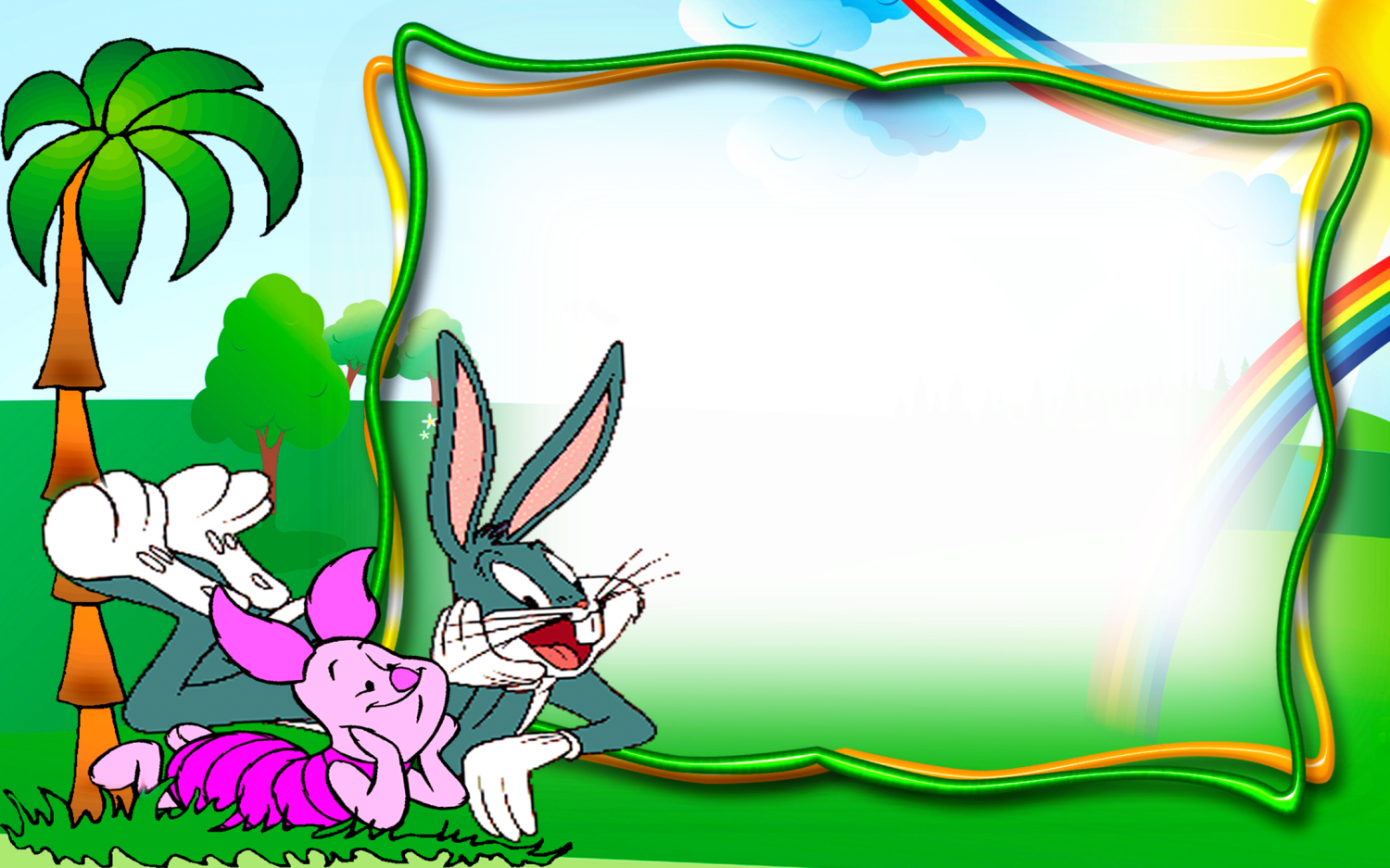 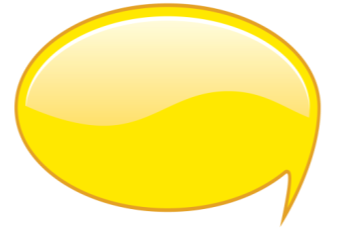 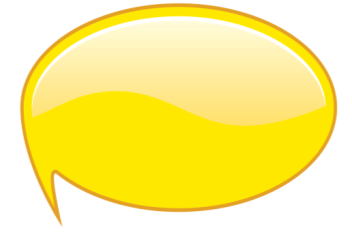 е
я
б..ражок
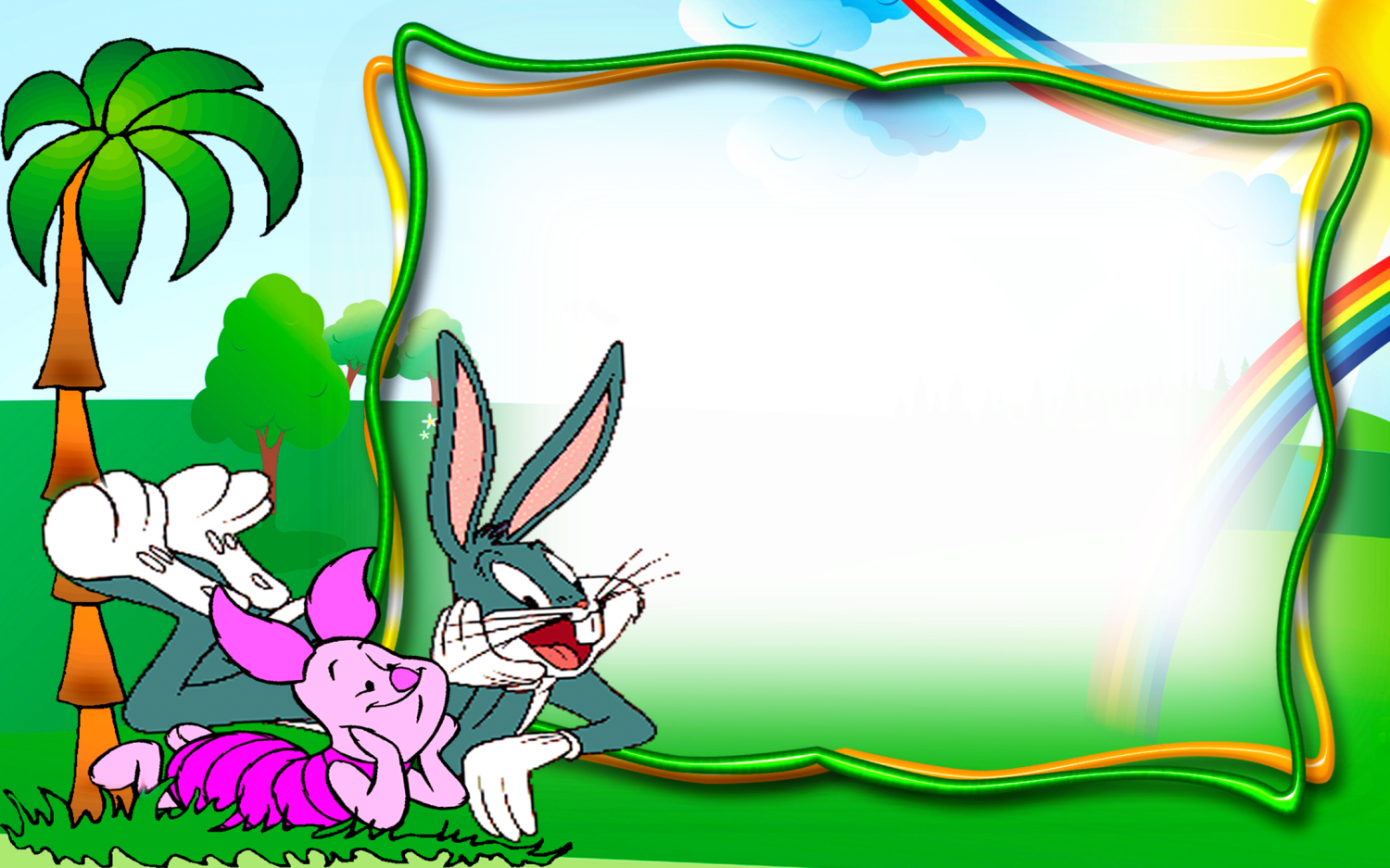 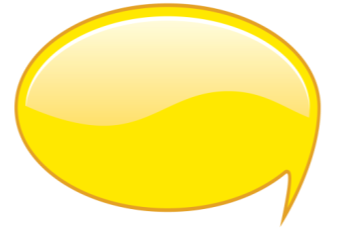 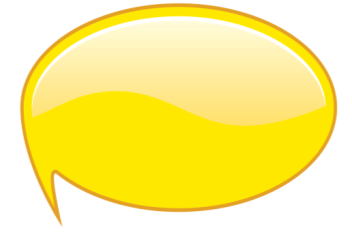 е
я
выб..г
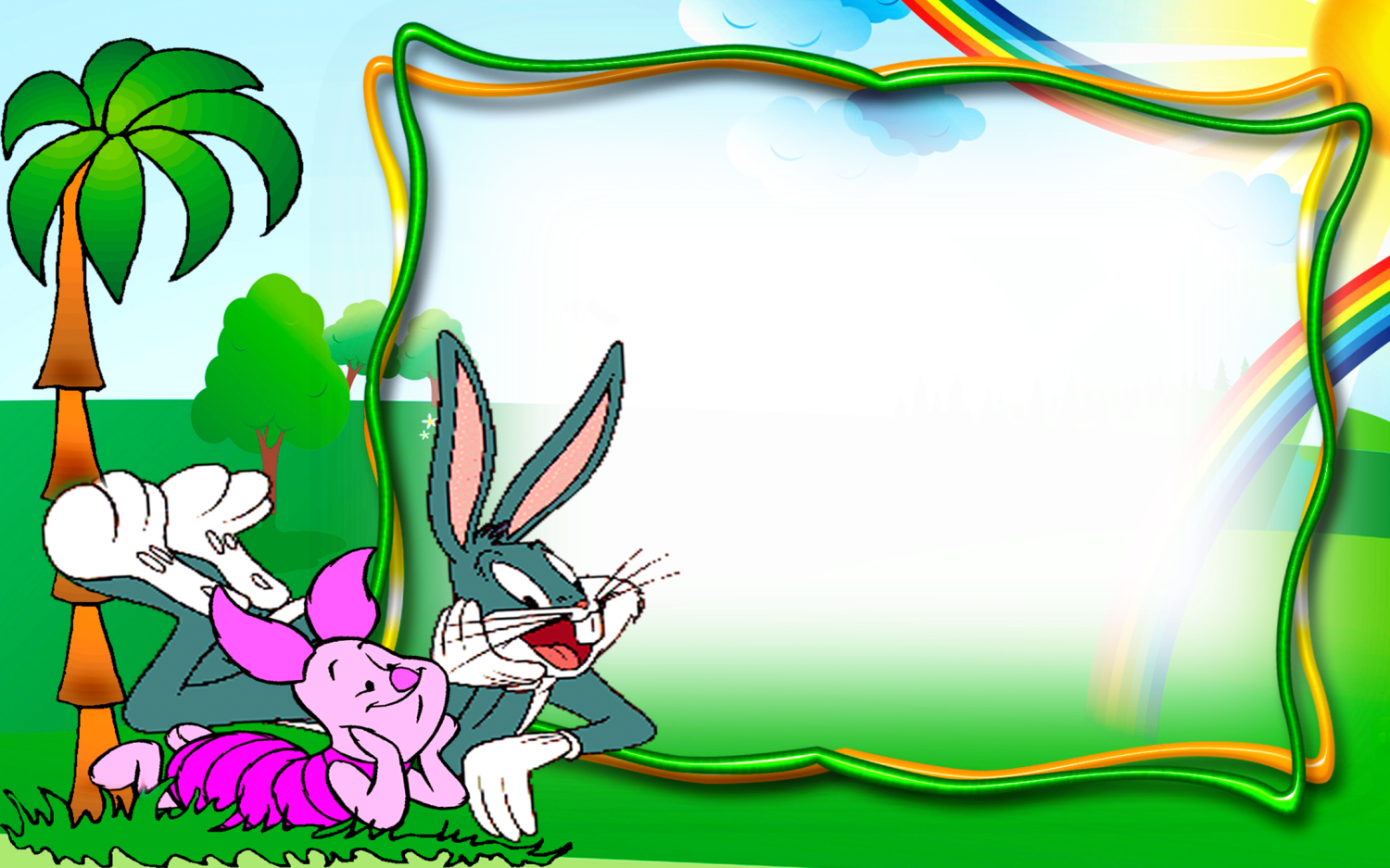 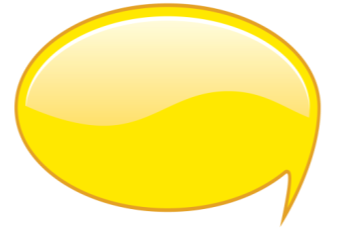 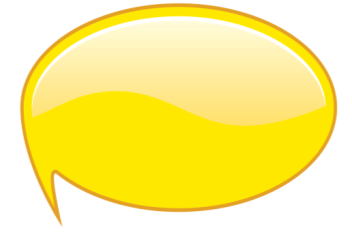 я
е
б..роза
Крыніцы ілюстрацый
http://www.clipartov.net/show
http://lisyonok.ucoz.ru/load/5-1-0-83
http://prezentacii.com/shablony-powerpoint/1075-shablon-dlya-detskih-prezentaciy.html
Жадаем поспехаў!



      
!